Vorbereitung auf die Qualifikationsprüfung
Prüfungshinweise 2024
Vorbereitung auf die Qualifikationsprüfung
Prüfungshinweise 2024
3.
2.
1.
Prüfungsinhalt
Überblick und Aufbau
Prüfungsergebnis
4.
5.
6.
7.
Prüfungsvorbereitung
Prüfungsverfahren und Verhaltensregeln
Hilfsmittel
AnsprechpartnerInnen
25.03.2024
Constance Mros
2
1. Überblick und Aufbau
1. Überblick und Ablauf
Prüfungshinweise 2024
Zulassung zur Prüfung
Schriftliche Prüfung
Zeugnisvergabe
Erreichen d. Ausbildungsziels lt. zusammenfassendem Leistungsbericht, § 27 Abs. 1 FachV-nVD
Notendurchschnitt Leistungsnachweise 4,5 oder besser, § 22 Abs. 2 FachV-nVD
vrs. 13.05.. – 21.05.2024
vrs. Mitte September
Versand der Zeugnisse und Urkunden an Dienstherrn
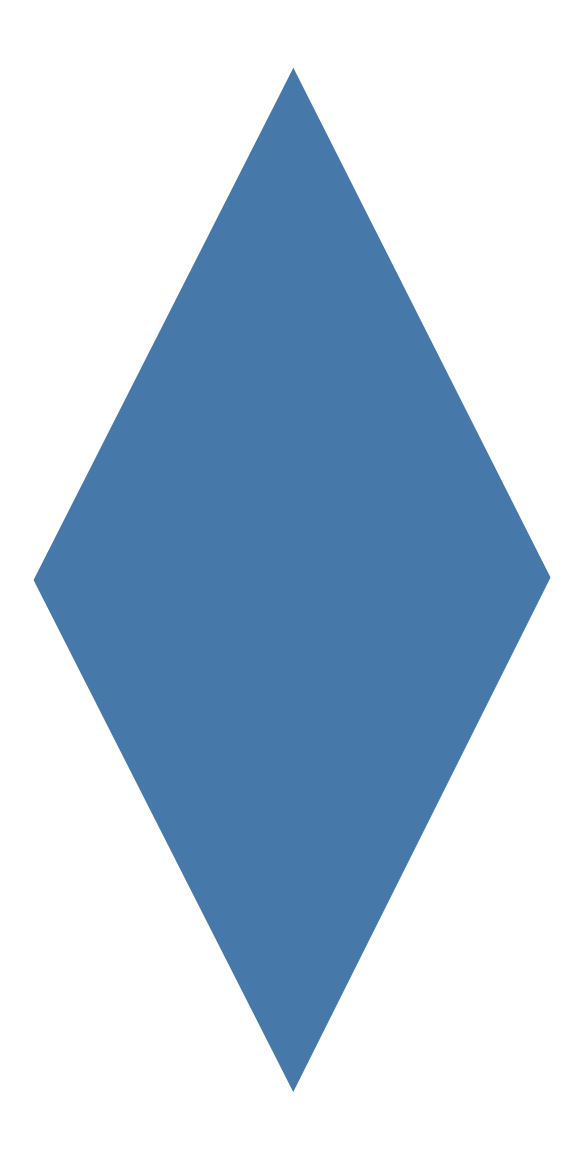 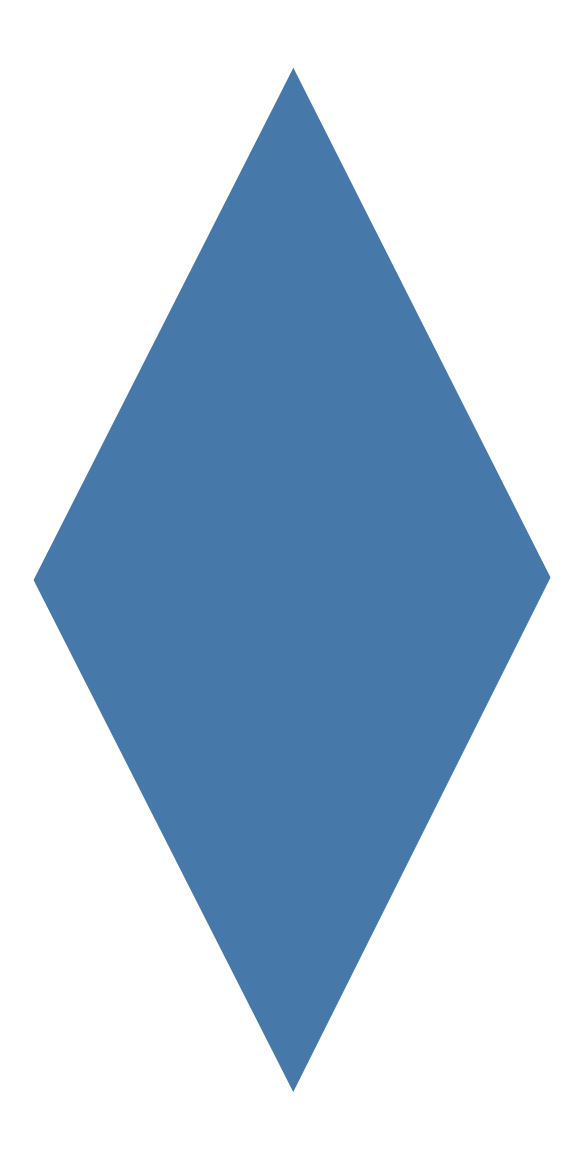 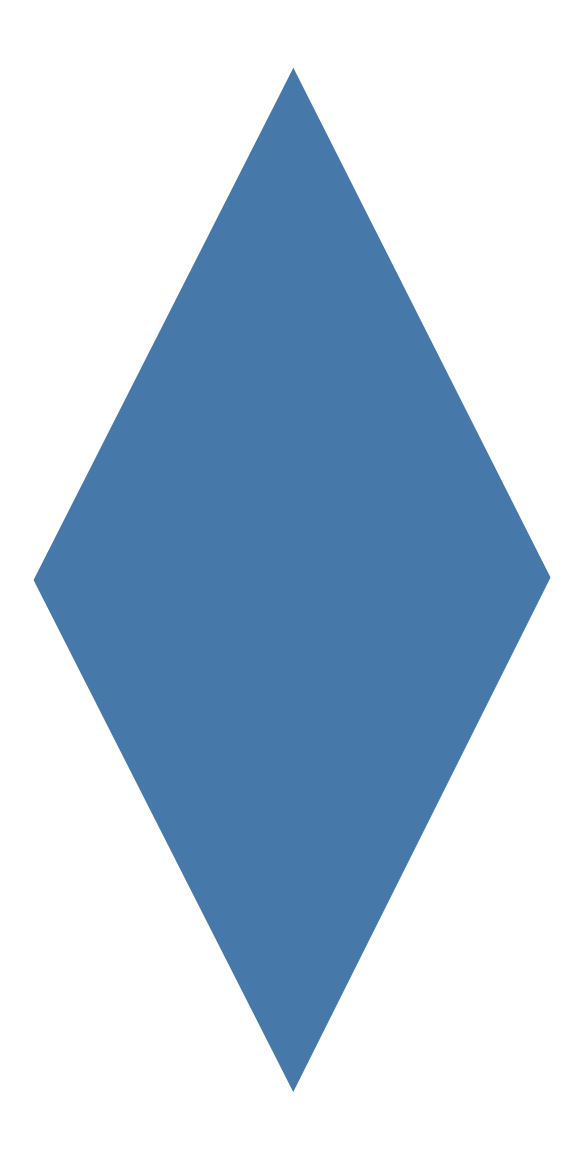 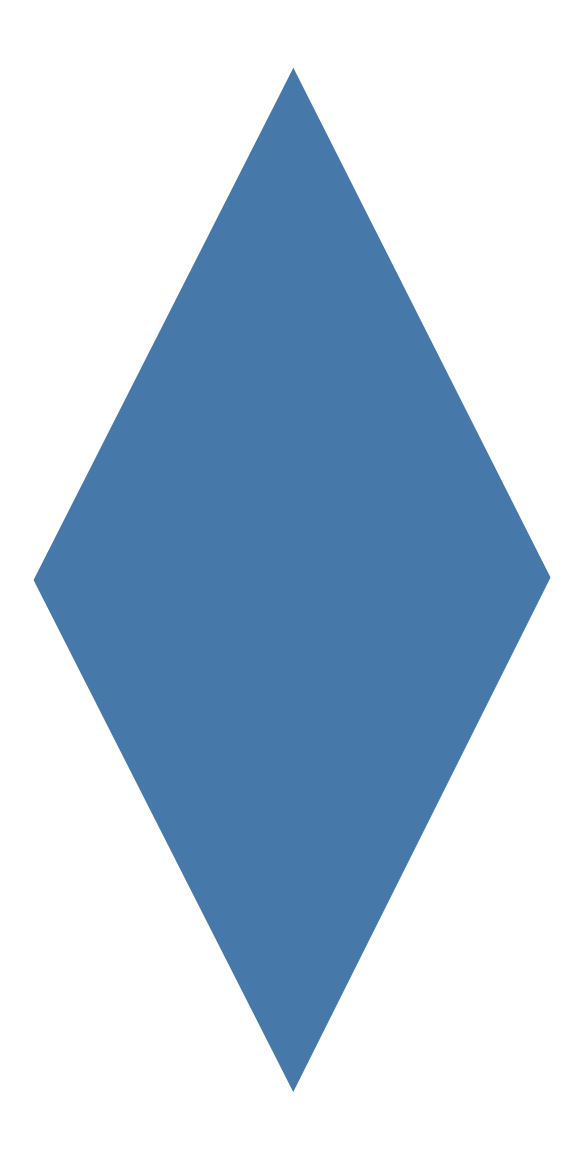 Einladung zur Prüfung
Versand ca. 2 Wochen vorher an Dienstherrn
Einsichtnahme
Zentral in München zu vorgegebenen Terminen,
Anfragen ab Oktober möglich
vrs. 01.07.- 19.07.2024
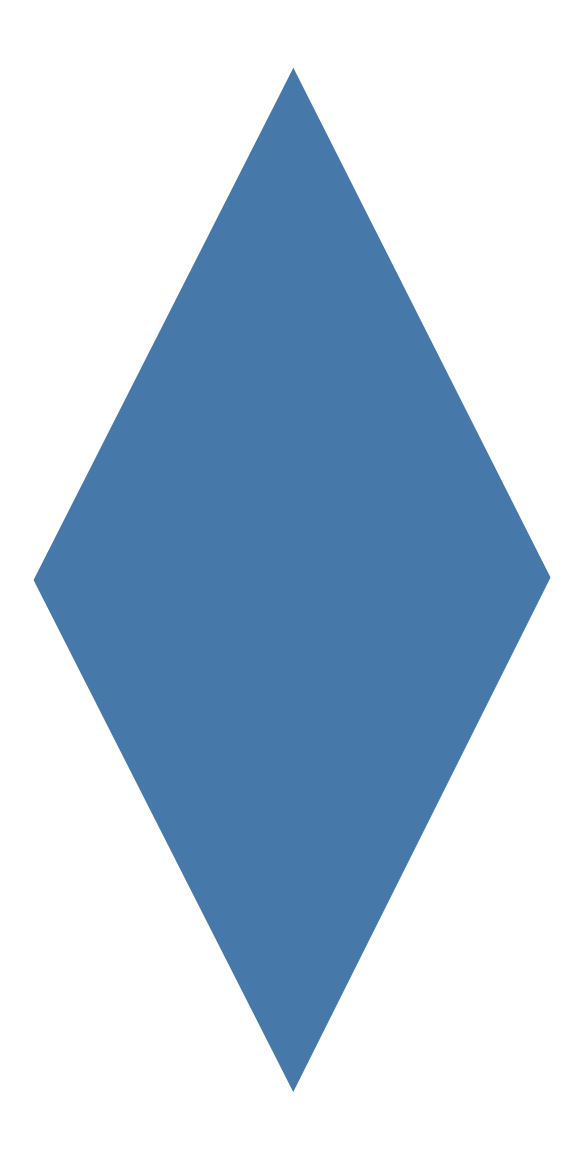 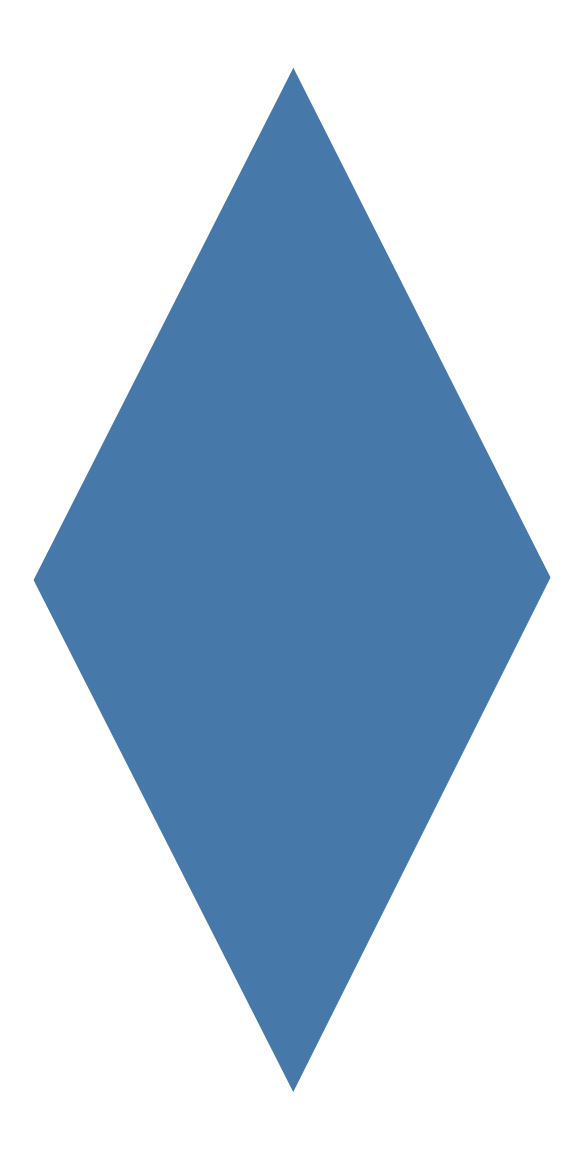 Mündliche Prüfung
25.03.2024
Constance Mros
4
2. Prüfungsinhalt
2. Prüfungsinhalt
Prüfungshinweise 2024
Schriftliche Prüfung:
6 Prüfungsaufgaben an aufeinanderfolgenden Werktagen

davon 1 Aufgabe mit Schwerpunkt Kommunalrecht
mind. 1 Aufgabe mit Schwerpunkt Wirtschafts- u. Finanzlehre
mind. 1 Aufgabe mit Schwerpunkt besonderes Verwaltungsrecht
	 Öffentliche Sicherheit und Ordnung, Sozialhilferecht, öffentl. Baurecht, Recht des öffentl. Dienstes
weitere Prüfgebiete: alle Lehrfächer gem. § 23 Abs. 2 FachV-nVD
25.03.2024
Constance Mros
6
2. Prüfungsinhalt
Prüfungshinweise 2024
Ablauf der mündlichen Prüfung:
Dauer 
55 Min.
25.03.2024
Constance Mros
7
2. Prüfungsinhalt
Prüfungshinweise 2024
Mündliche Prüfung:
Zulassung nur, wenn mind. 4 schriftliche Prüfungsaufgaben bearbeitet wurden (§ 30 Abs. 1 FachV-nVD)
Bewältigung einer konkreten Praxissituation + Fragenteil
ACHTUNG!
Im Fragenteil können Fragen aus allen anderen Lehrgebieten gestellt werden.
25.03.2024
Constance Mros
8
2. Prüfungsinhalt
Prüfungsvorbereitung 2024
Räumlicher Überblick bei mündlicher Prüfung (unter Berücksichtigung der Abstände):
zu prüfende Person
Prüfende Person
Weitere/r PrüferIn
Constance Mros
25.03.2024
9
3. Prüfungsergebnis
3. Prüfungsergebnis
Prüfungshinweise 2024
Schriftliche Prüfung:
6 Aufgaben					 	Durchschnitt Gewichtung sechsfach


Mündliche Prüfung:
Teil I Praxissituation       Gewichtung zweifach		  	Durchschnitt Gewichtung dreifach
Teil II Fragenteil	      Gewichtung einfach


Leistungsnachweise				 	Durchschnitt Gewichtung einfach



Errechnung der Gesamtprüfungsnote:		(schriftlich x 6) + (mündlich x 3) + (Leistungsnachweise x 1)
							          10
25.03.2024
Constance Mros
11
3. Prüfungsergebnis
Prüfungshinweise 2024
§ 32 FachV-nVD:
Die Prüfung ist nicht bestanden, wenn
mehr als die Hälfte der schriftlichen Prüfungsarbeiten schlechter als „ausreichend“ (>4,50) bewertet worden ist
oder
die Gesamtprüfungsnote schlechter als „ausreichend“ (>4,50) ist.

Die Prüfung kann nur einmal wiederholt werden.
25.03.2024
Constance Mros
12
4. Prüfungsvor-bereitung
4. Prüfungsvorbereitung
Prüfungshinweise 2024
Leistungsnachweise unter Echtbedingungen schreiben  sich nicht selbst betrügen!
	Alte Übungs- und Prüfungsaufgaben bearbeiten  nicht nur lesen!

	Ergänzend mit Lehrbriefen und Übungsskripten (Ausgabe im FL V) arbeiten
	Zeitschrift APF
	Stoffgliederungsplan QE2nVD
	Eigene Leistungsnachweise und Prüfungsaufgaben ansehen („was habe ich bislang falsch gemacht?“)
25.03.2024
Constance Mros
14
5. Prüfungsverfah-ren und Verhaltensregeln
5. Prüfungsverfahren und Verhaltensregeln
Prüfungshinweise 2024
Zulassungsschreiben und Ausweisdokument mitbringen.
Mindestens 30 Minuten (auch zur mündlichen Prüfung) vor Prüfungsbeginn am Prüfungsort sein.
Wer zu spät kommt, darf mitschreiben, muss aber zum Ende der regulären Bearbeitungszeit abgeben> Ausnahme: rechtzeitige Rückmeldung (Zugausfall oder Zugverspätung, Sperrung Autobahn, eigenes Fahrzeug defekt, …).
Mantelbögen und Einlegebögen richtig beschriften, Papier wird gestellt.
Sitzplatznummer mit Mantelbogen kontrollieren.
Bei Rücktritt, Krankheit, Versäumnis: Attestpflicht – nur vom Amtsarzt.
25.03.2024
Constance Mros
16
5. Prüfungsverfahren und Verhaltensregeln
Prüfungshinweise 2024
Kein eigenes Papier verwenden oder am Platz haben.
Nur zugelassene Hilfsmittel, Schreibzeug, Getränke, Essen
Nur zulässige Kommentierungen
Anonymitätsgrundsatz
25.03.2024
Constance Mros
6. Hilfsmittel
6. Hilfsmittel
Prüfungshinweise 2024
Aktuell gültige Hilfsmittelbestimmungen beachten! 

Zulässig sind nur:
VSV-Grundwerk
Netzunabhängiger, nicht programmierbarer Taschenrechner ohne Kommunikationsmöglichkeiten
Formelsammlung
Rechtsstand für QP 2024:
199. Ergänzungslieferung
25.03.2024
Constance Mros
19
6. Hilfsmittel
Prüfungshinweise 2024
Richtig Kommentieren – Formelsammlung:

Formelsammlung Seite 3 unten:
Hinweis
Die Formelsammlung ist ein zugelassenes Hilfsmittel für die Ausbildung und Prüfung bei der BVS. Sie darf mit handschriftlichen Unterstreichungen, Hervorhebungen und Nummerierungen versehen werden.
Verweisungen auf andere Vorschriften sind, soweit die Formelsammlung selbst Rechts- und Verwaltungsvorschriften enthält, ausschließlich bei den Gliederungsnummern 2.1 bis 2.16 zulässig.
25.03.2024
Constance Mros
20
6. Hilfsmittel
Prüfungshinweise 2024
Richtig Kommentieren – VSV und Formelsammlung:
Keine leeren Seiten beschriften
Nicht im Inhalts- oder Stichwortverzeichnis kommentieren (≠ Vorschrift)
Codes und Geheimschriften sind verboten
Zahlen sind nicht automatisch Nummerierungen – diese können auch weiterführende Hinweise sein (z. B. „16“ für „16 Bundesländer“)
Siehe auch die Hinweise unter: BVS: Hilfsmittelregelung
25.03.2024
D. Hüttner
21
6. Hilfsmittel
Prüfungshinweise 2024
Beispiele für Kommentierungen




Richtig?				oder				Falsch?
25.03.2024
Constance Mros
22
6. Hilfsmittel
Prüfungshinweise 2024
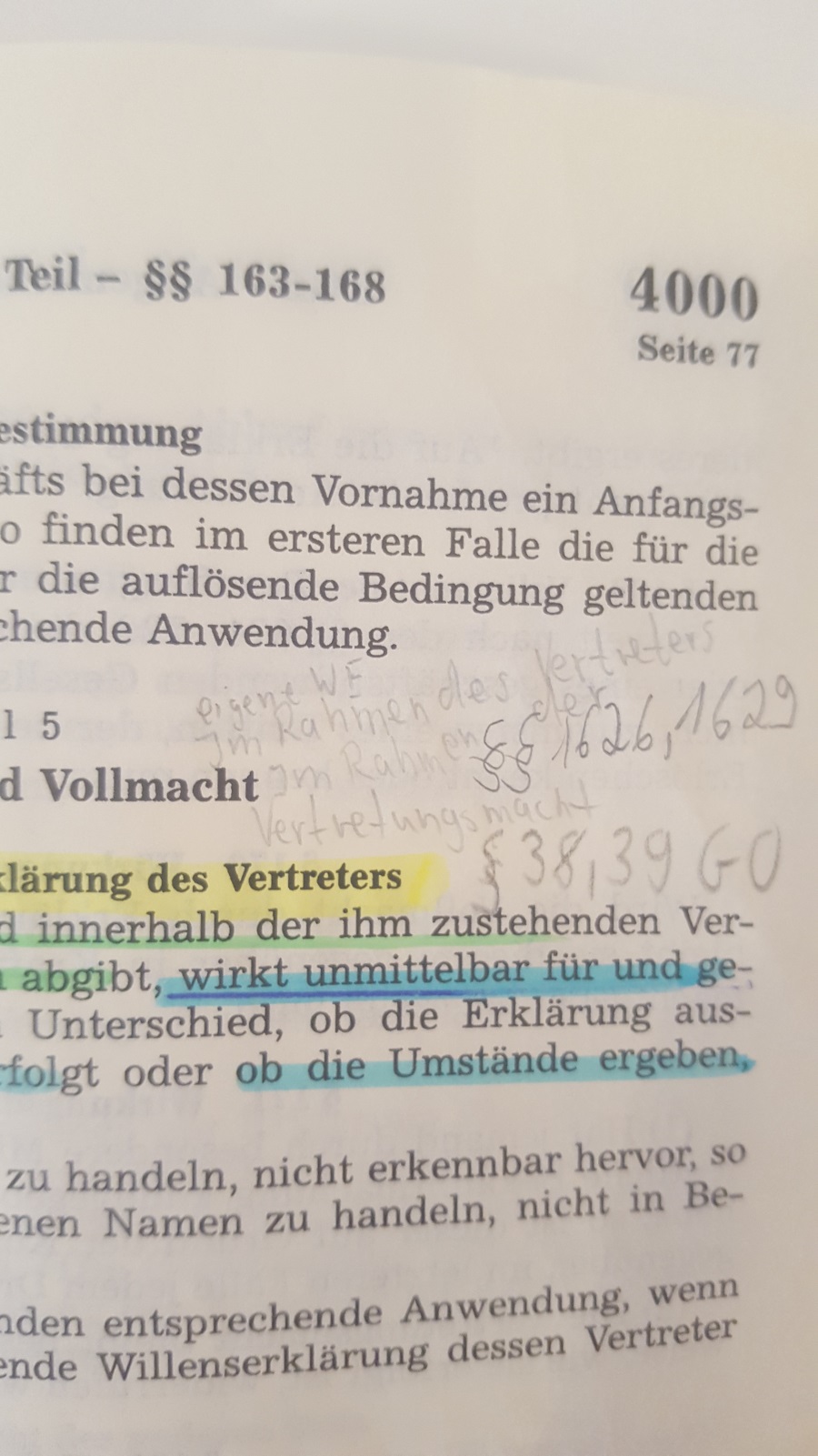 Weiterführende Hinweise
Nicht zulässig, Note 6
6. Hilfsmittel
Prüfungshinweise 2024
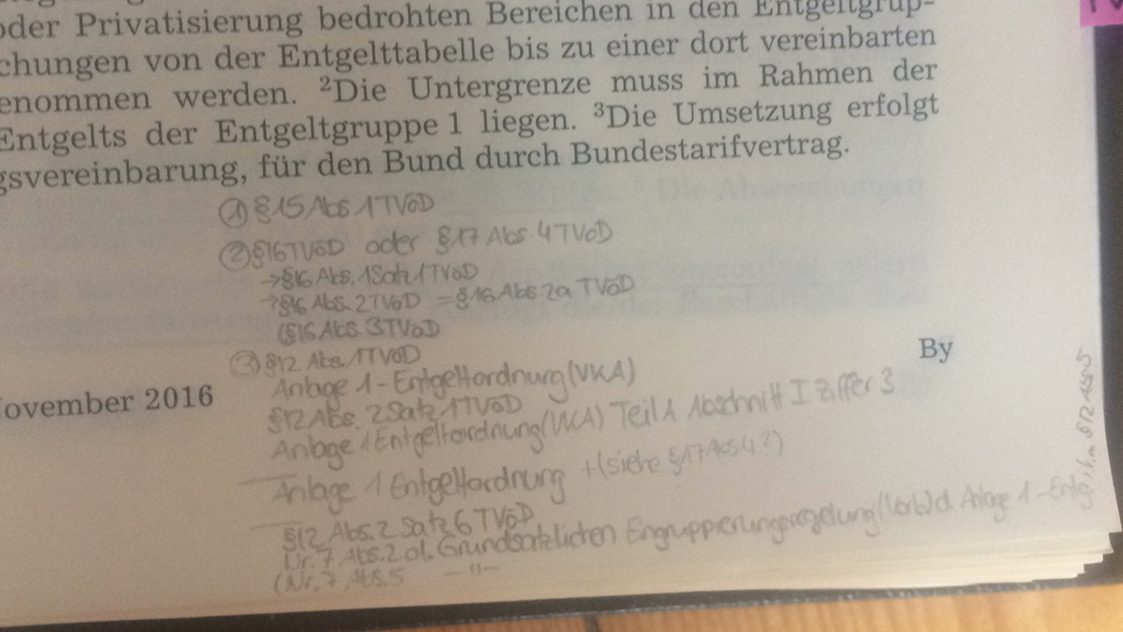 „Grundsätzliche Eingruppierungsregelung (Vorbemerkungen)“ sind eine Vorschrift
6. Hilfsmittel
Prüfungshinweise 2024
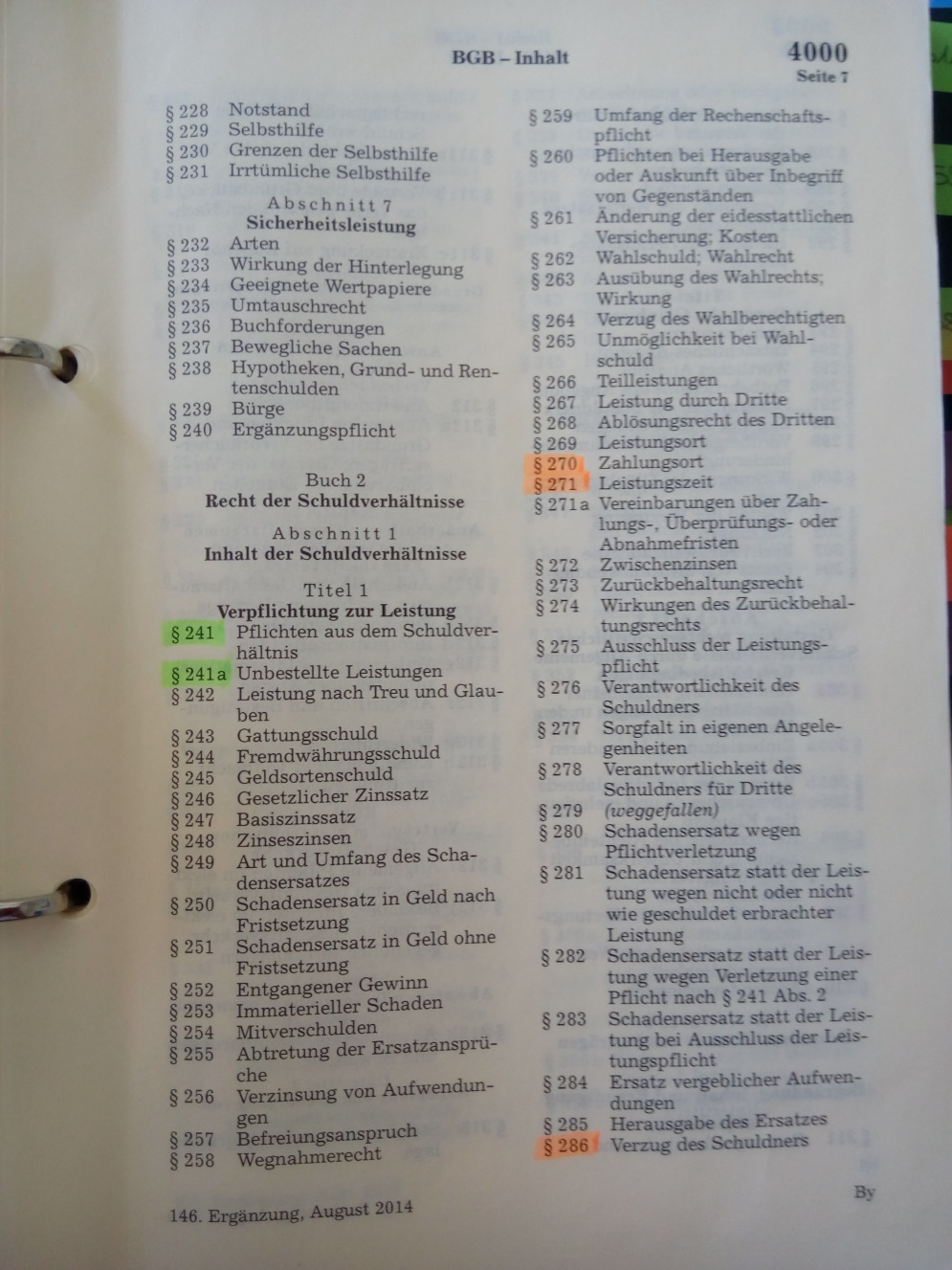 Hier wurde nur markiert, nicht kommentiert
6. Hilfsmittel
Prüfungshinweise 2024
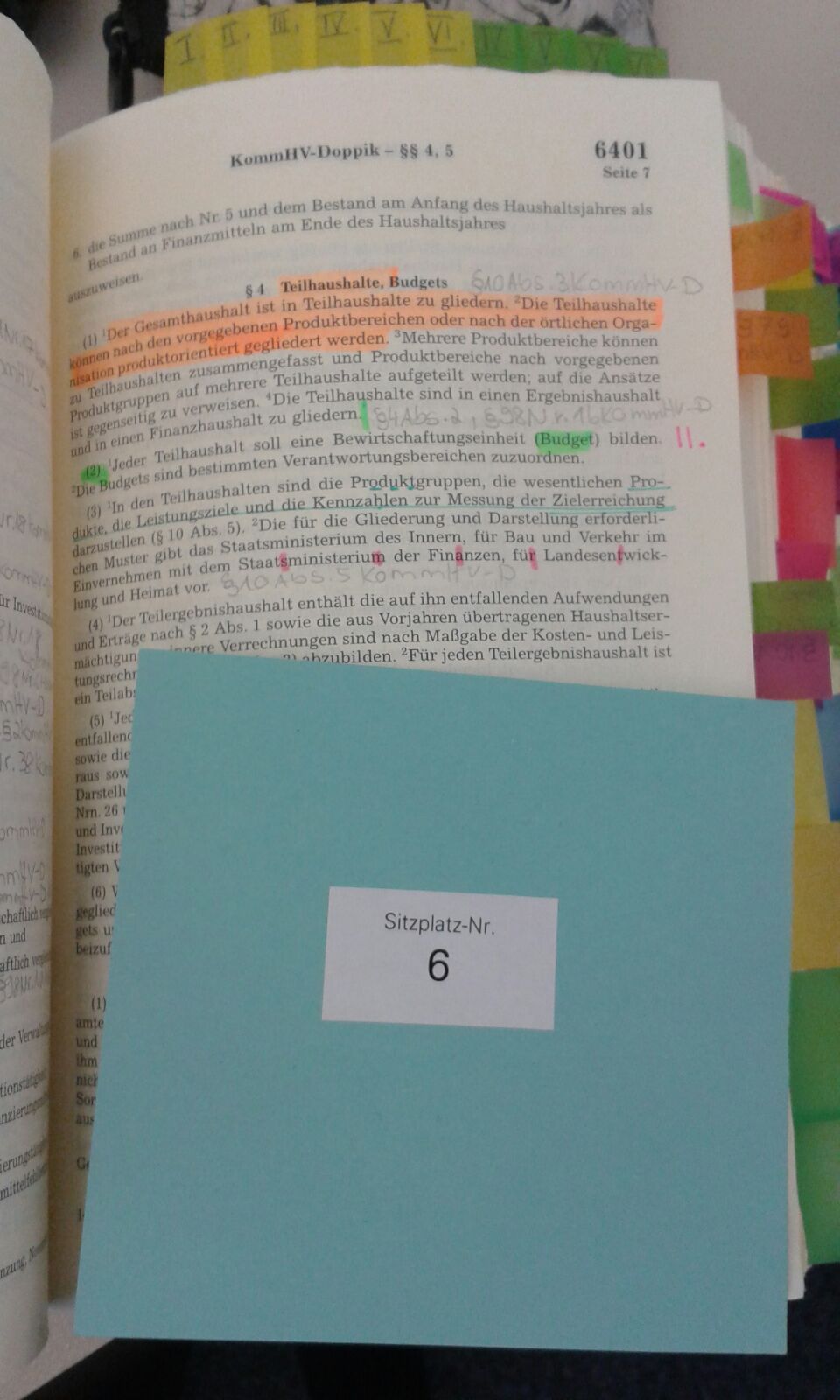 Codierung „SMART“
Nicht zulässig, Note 6
6. Hilfsmittel
Prüfungshinweise 2024
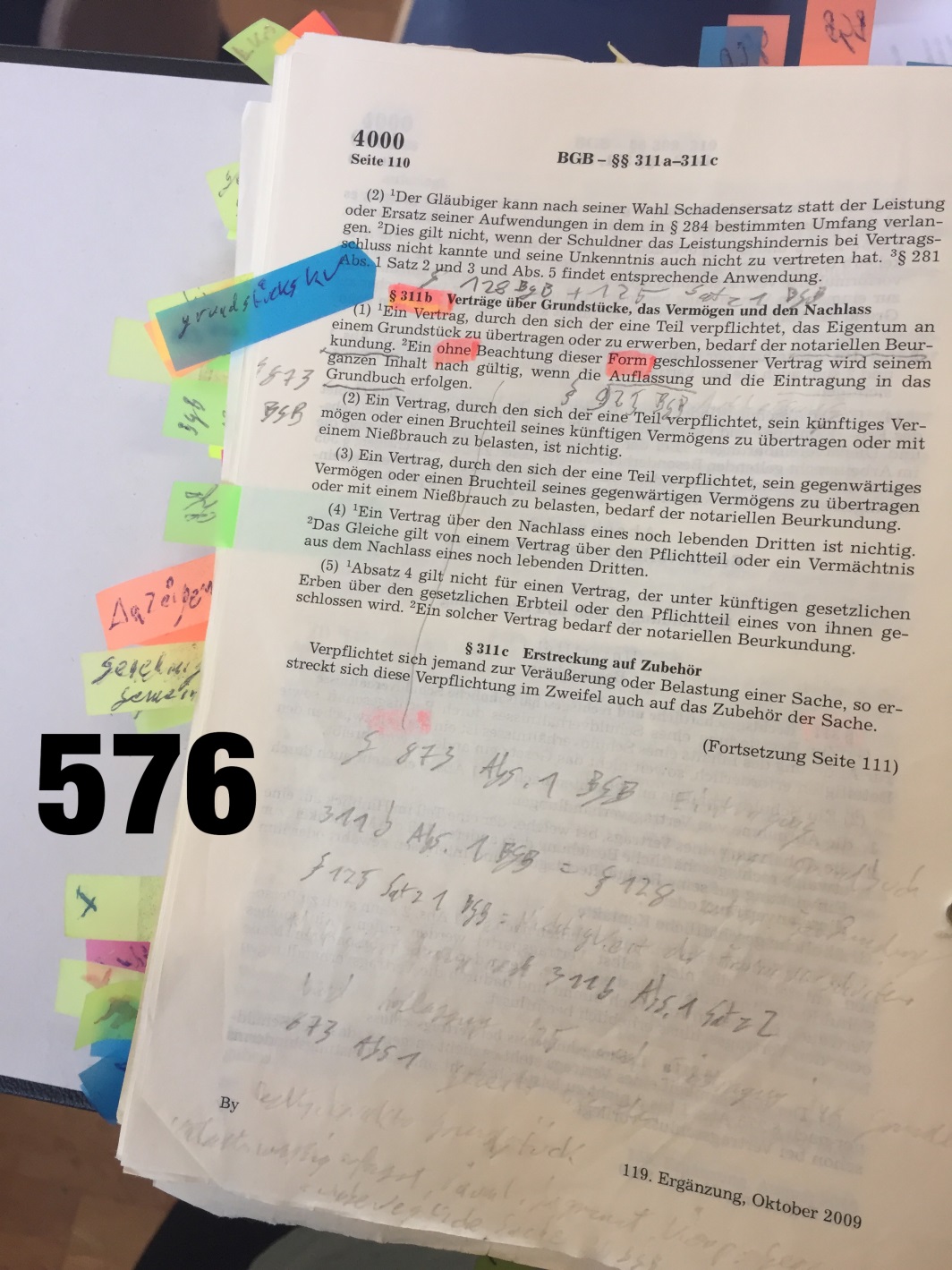 Reiter wurden falsch beschriftet, keine Begriffe erlaubt, nur Gesetzesbezeichnung oder Art./ §
Nicht zulässig, Note 6
6. Hilfsmittel
Prüfungshinweise 2024
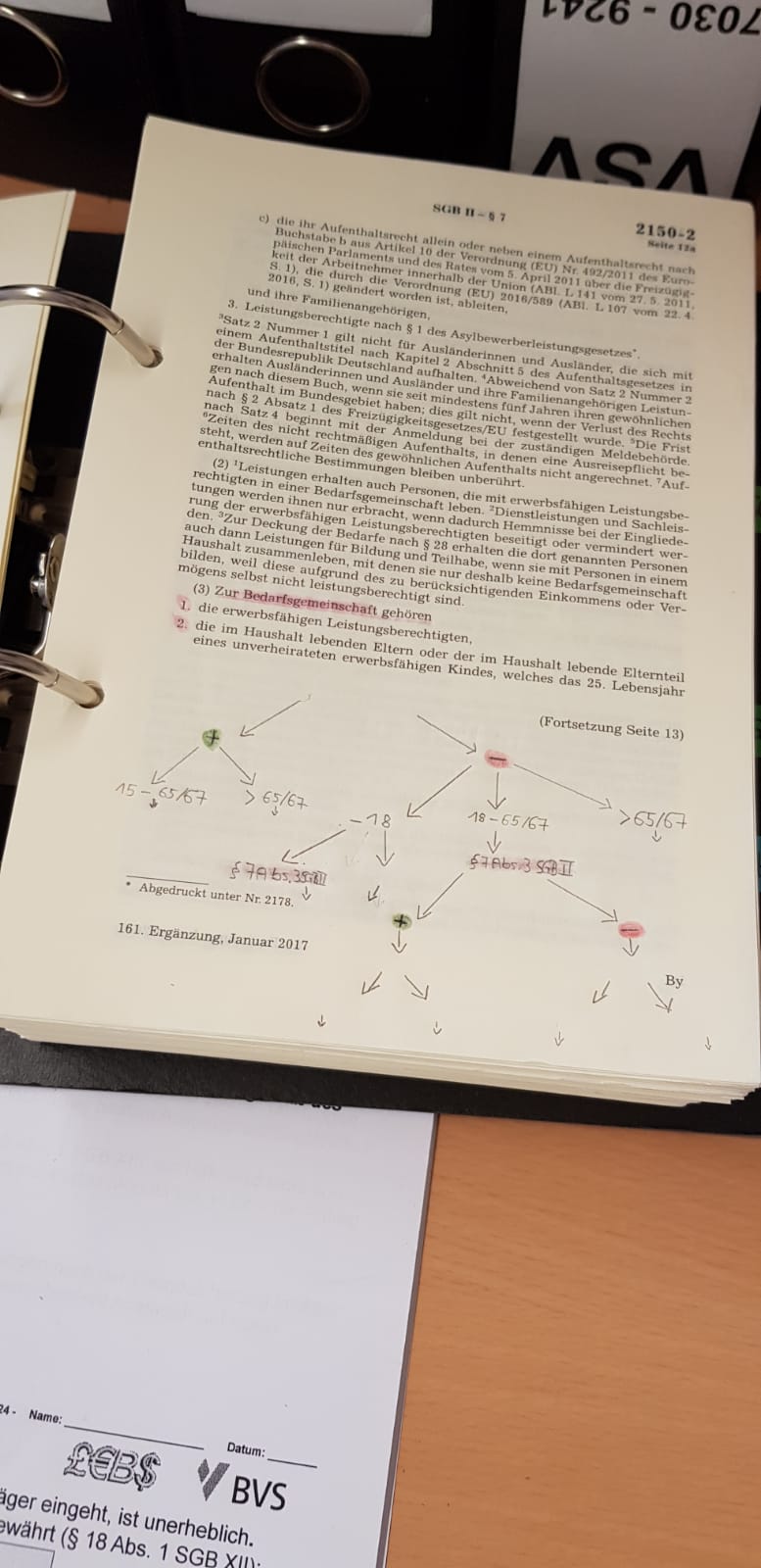 Übersicht zur Zuständigkeitsabgrenzung im SGB, kommentiert bei § 7 SGB II. 
Hier ist das Alter kommentiert!
Nicht zulässig, Note 6
6. Hilfsmittel
Prüfungshinweise 2024
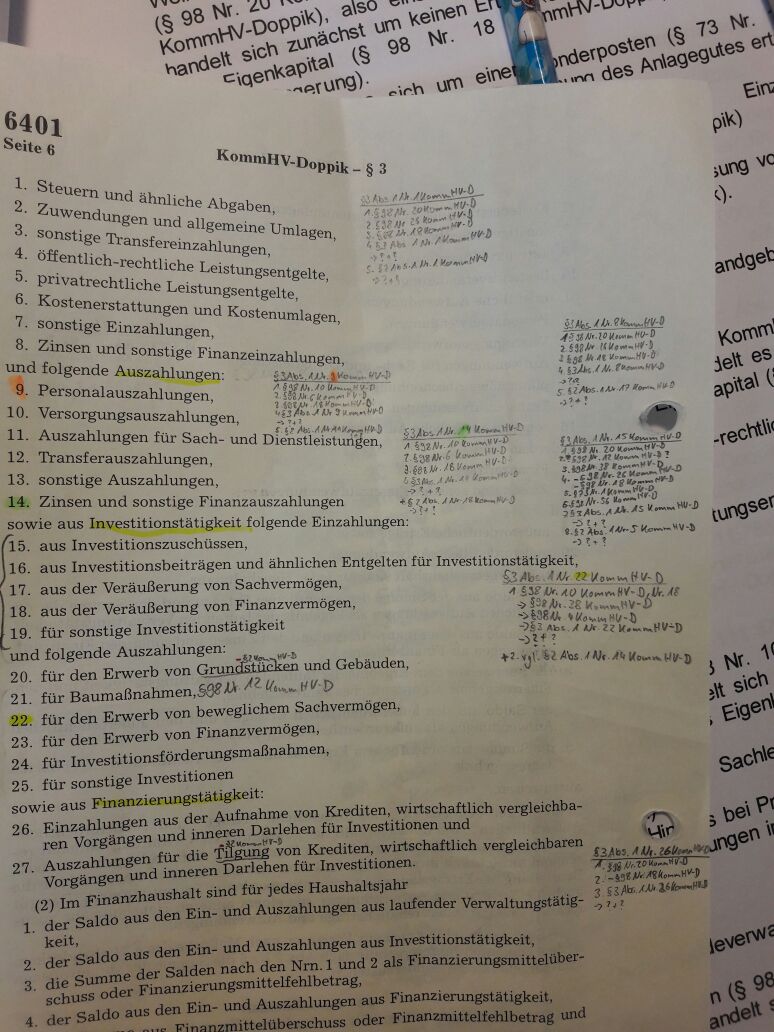 Richtiger Ort?
Ja – zu den Vorschriften wurden jeweils Verweisungen gemacht, die sich auf der selben Seite befinden.
6. Hilfsmittel
Prüfungshinweise 2024
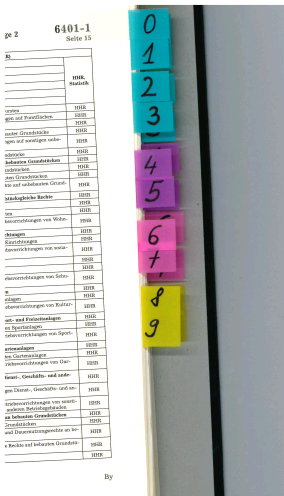 Zulässig
6. Hilfsmittel
Prüfungshinweise 2024
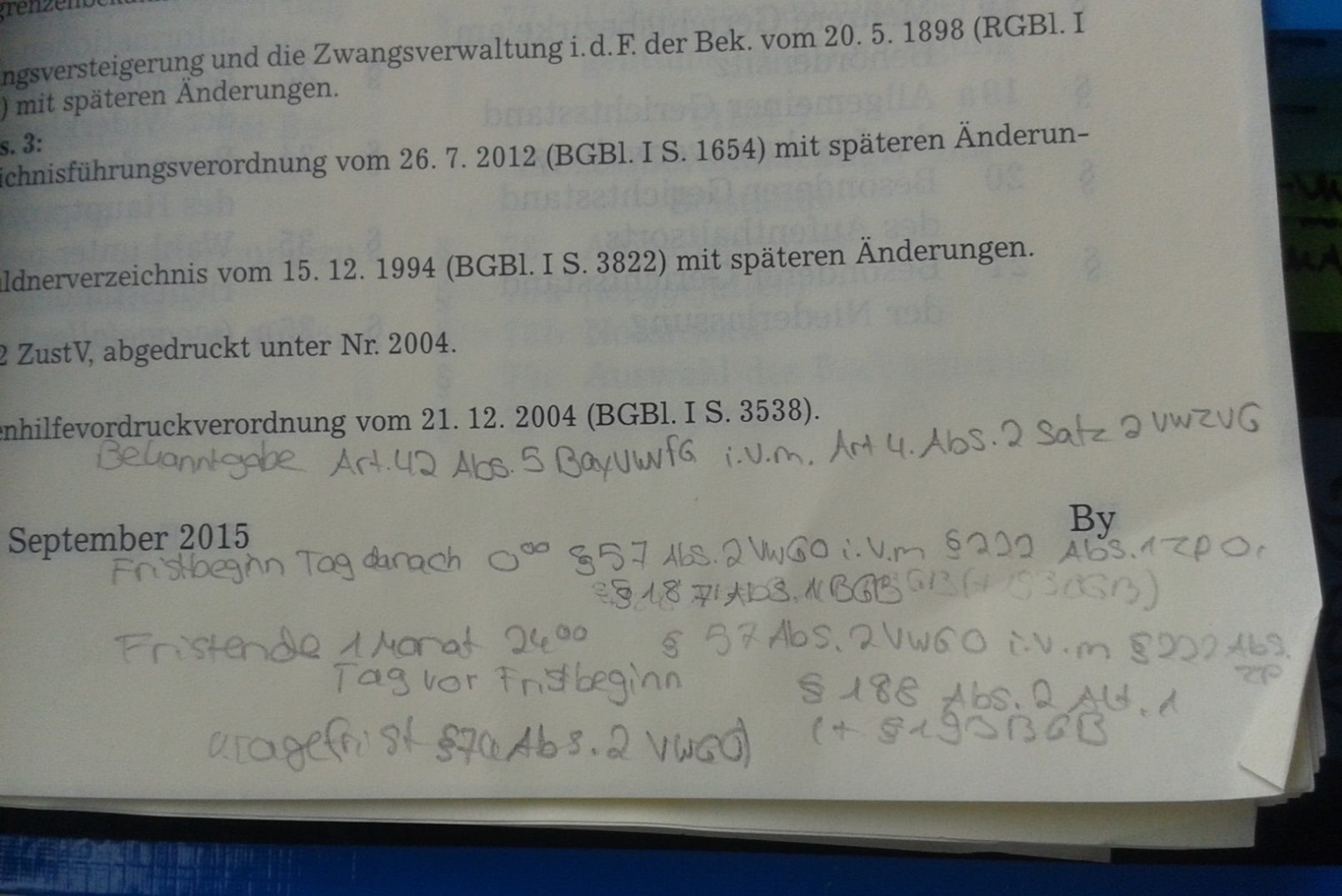 Weiterführende Hinweise
Nicht zulässig, Note 6
6. Hilfsmittel
Prüfungshinweise 2024
Zulässig
7. AnsprechpartnerInnen
Prüfungshinweise 2024
Für organisatorische Fragen zur Prüfung:

Jeannette Richter
Jeannette.richter@bvs.de
Tel. 089 54057-8262
Für Fragen zur Prüfung und zu Kommentierungen:

Constance Mros
mros@bvs.de
Tel. 089 54057-8418
Für organisatorische Fragen zum Lehrgang:

Claudia Croos
croos@bvs.de
Tel. 089 54057-8520
Für Fragen zum Lehrgang:

Sebastian Ostermeir
ostermeir@bvs.de
Tel. 089 54057-8515
25.03.2024
Constance Mros
33
Fragen?